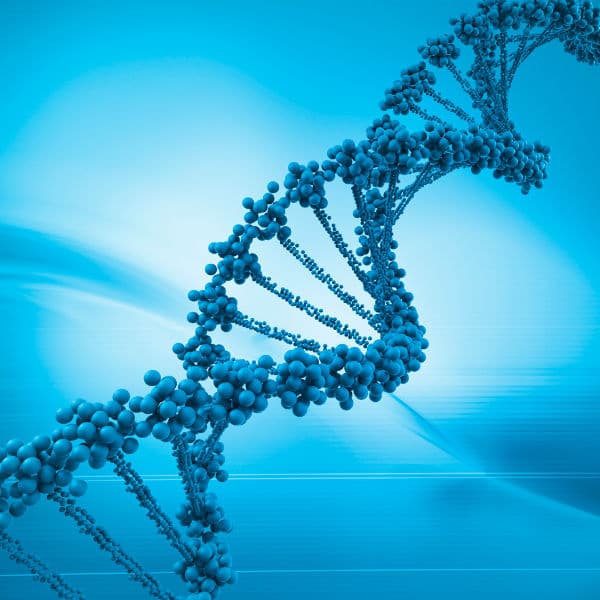 Humane Genetica in de schoolboeken - feit/fictie?
Elisabeth Lodder – moleculair geneticus, AMC
Emma Versteegh – lerarenopleider biologie, Hogeschool Rotterdam
Foutjes in Nectar
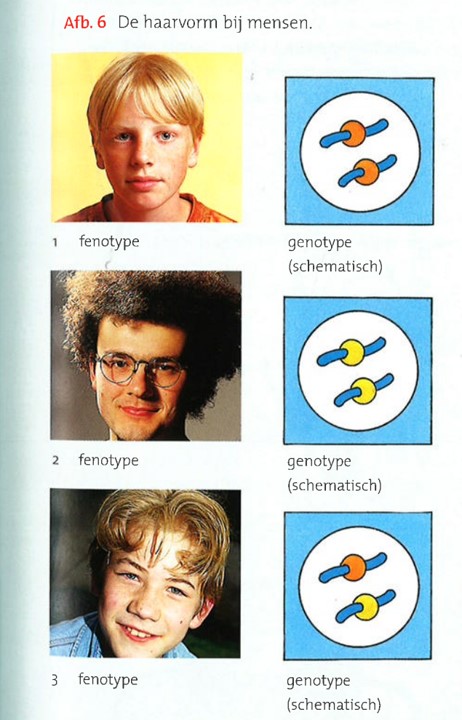 Foutjes in Biologie voor Jou
Genetica-didactiek: hoe doe je het dan (wel)?
Draai het curriculum om.
Klassieke opbouw: DNAchromosoom  mono-/dihybride kruisingen  polygene overerving
Begin met kenmerken die door veel genen beïnvloed worden (Dougherty, 2009). Zo voorkom je het misconcept “een gen bepaalt een eigenschap”.
Nectar doet dit al (een beetje); Biologie voor Jou niet
Bijvoorbeeld practicum https://elbd.sites.uu.nl/2017/07/25/genetische-complexiteit-met-tumtums/
Genetische complexiteit met tumtums?
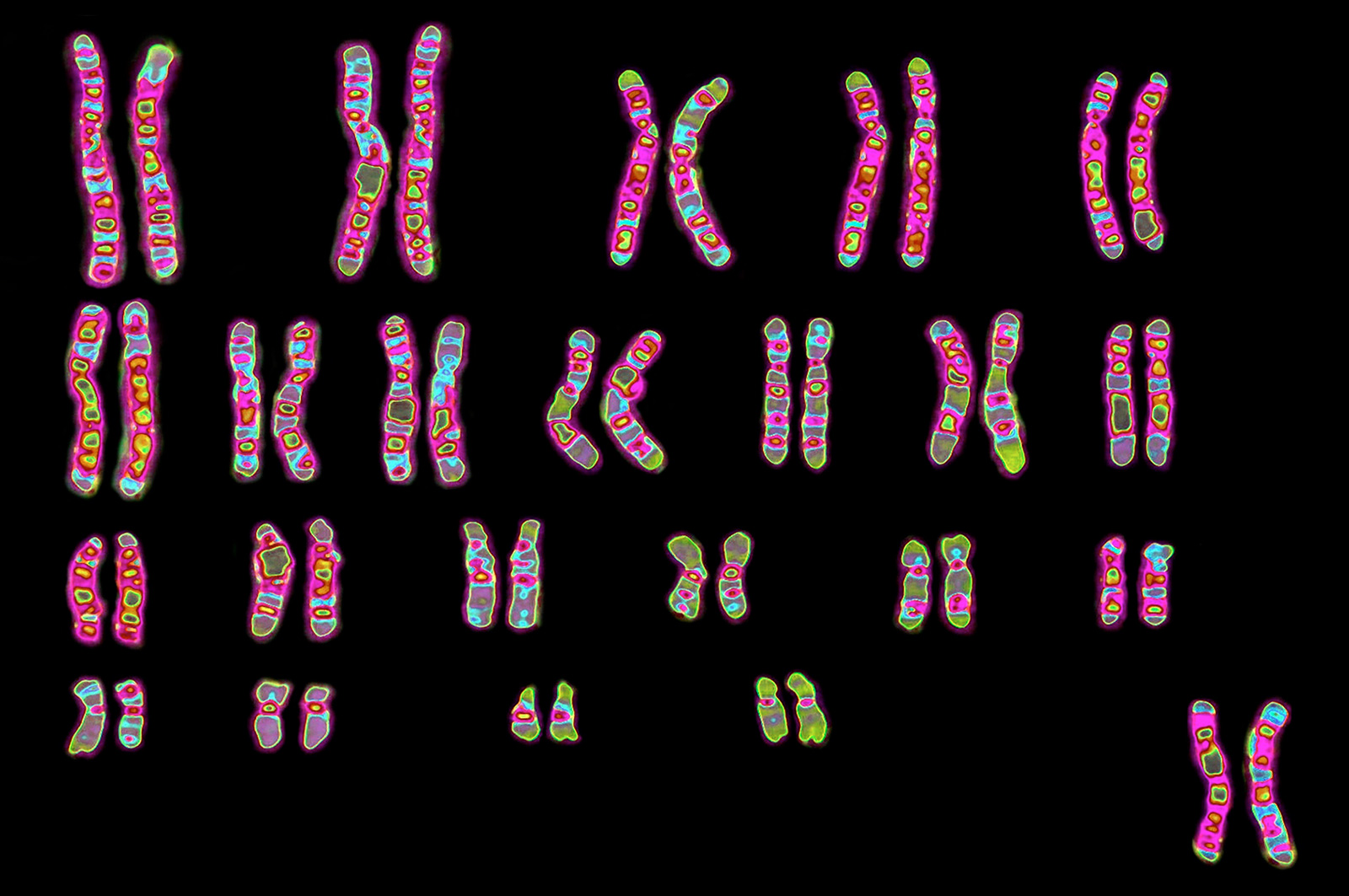 Vragen?